Здійснення уявної подорожі уздовж 50-ї паралелі: складання карти маршруту з позначенням країн, природних об'єктів та природних комплексів.
Мета: повторити та систематизувати знання про особливості природи Євразії; формувати знання про екологічні проблеми материка, найвідоміші природні об'єкти, занесені до спадщини ЮНЕСКО; вдосконалювати вміння виявляти та оцінювати наслідки впливу господарської діяльності людини на природу материка;
виховувати почуття відповідальності, взаємодопомогу, толерантність, екологічну культуру,  прагнення удосконалювати свої знання для покращення життя людей.
Наскрізні лінії: «Екологічна безпека та сталий розвиток»
За фізичною картою Євразії визначте і зазначте гори та рівнини, які розташовані вздовж 50-ї паралелі
На контурній карті позначити червоними стрілками маршрут і напрямок вашої уявної подорожі
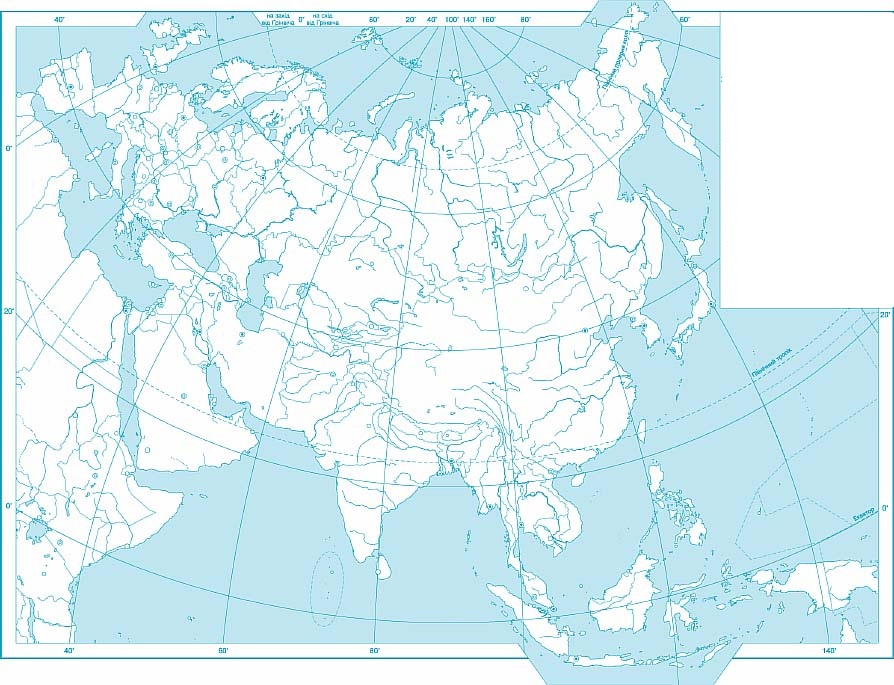 За картою кліматичних поясів світу визначте й укажіть пояс, у межах якого буде проходити ваш маршрут  та  кліматичні області, що змінюватимуться із заходу на схід
За картою природних зон Євразії визначте і запишіть природні комплекси(природні зони), що їх перетинає 50-а паралель
На контурній карті позначте червоним кольором кордони й підпишіть назви країн, що їх перетинає 50-а паралель.
Зазначте також назви столиць цих країн використовуючи політичну карту Євразії.
Зайдіть на сторінку Вікіпедії та визначте:
Найбільші заповідні території Євразії;
 найвідоміші об'єкти природньої спадщини ЮНЕСКО.